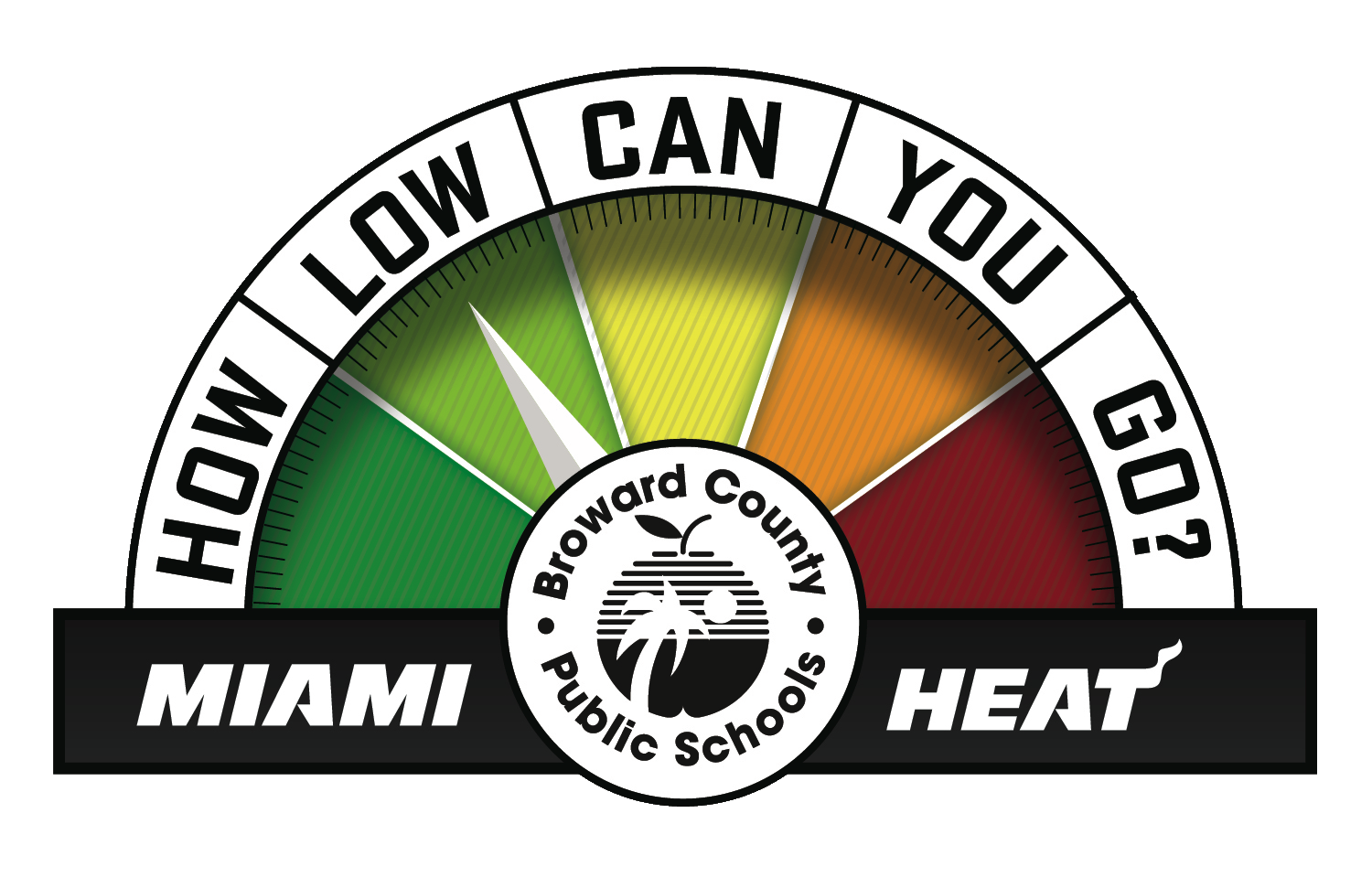 The Intention of our presentation is Expansion, Education and Powerful Partnerships
Linda Gancitano
Broward County Public Schools
Driftwood Middle School
linda.gancitano@browardschools.com
Elaine Fiore 
Broward County Public Schools
Beachside Montessori Village
elaine.fiore@browardschools.com
How Low Can You Go ?Energy Challenge
How Low Can Driftwood Middle School Go?
Driftwood Middle Energy Reduction Initiatives
DMS Chillers-Energy Team

Energy Audits

You’ve been Chilled!

Track data

Posters, morning and afternoon announcements

Chill the Polar Bear Mascot
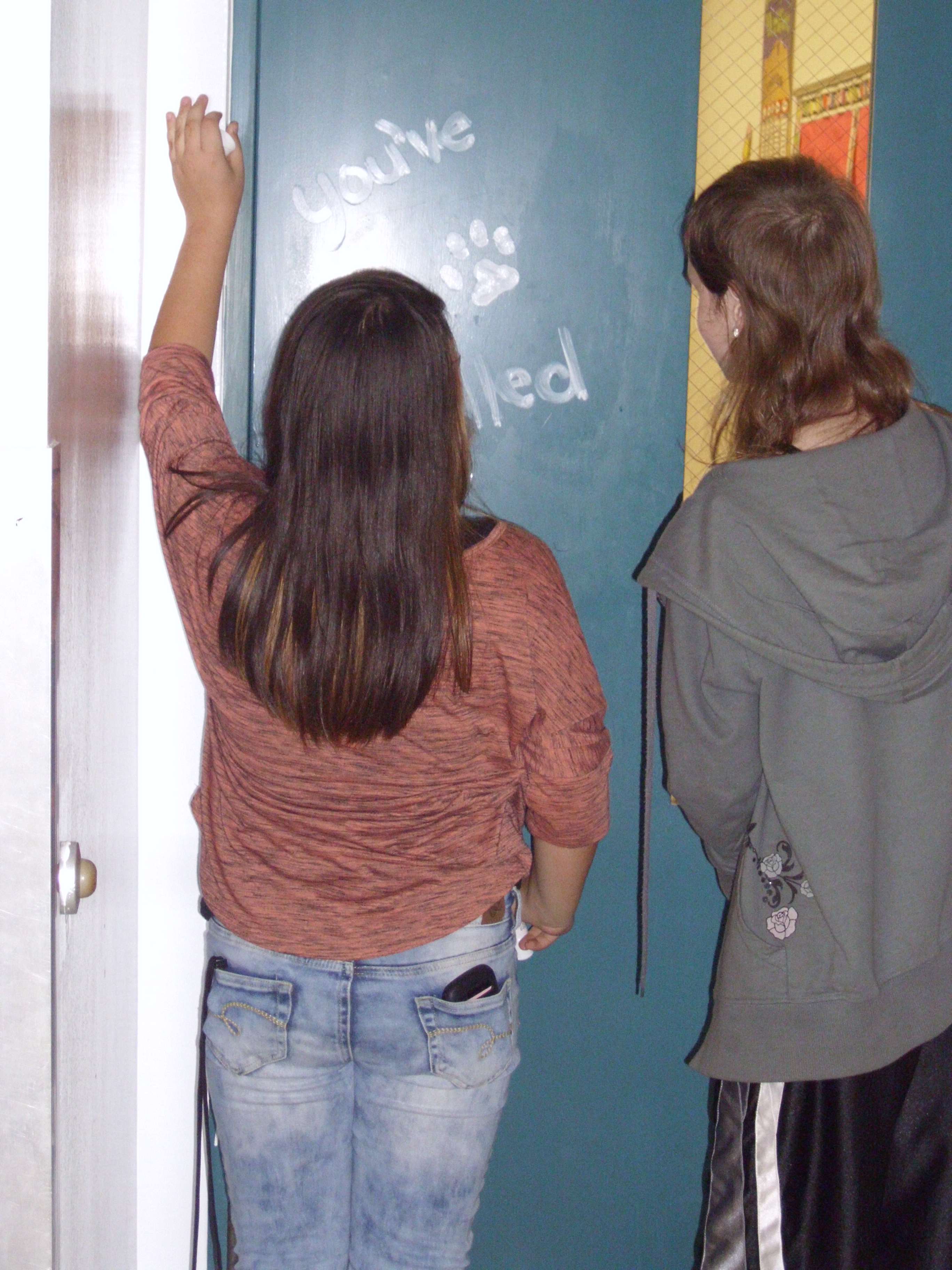 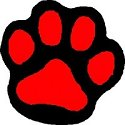 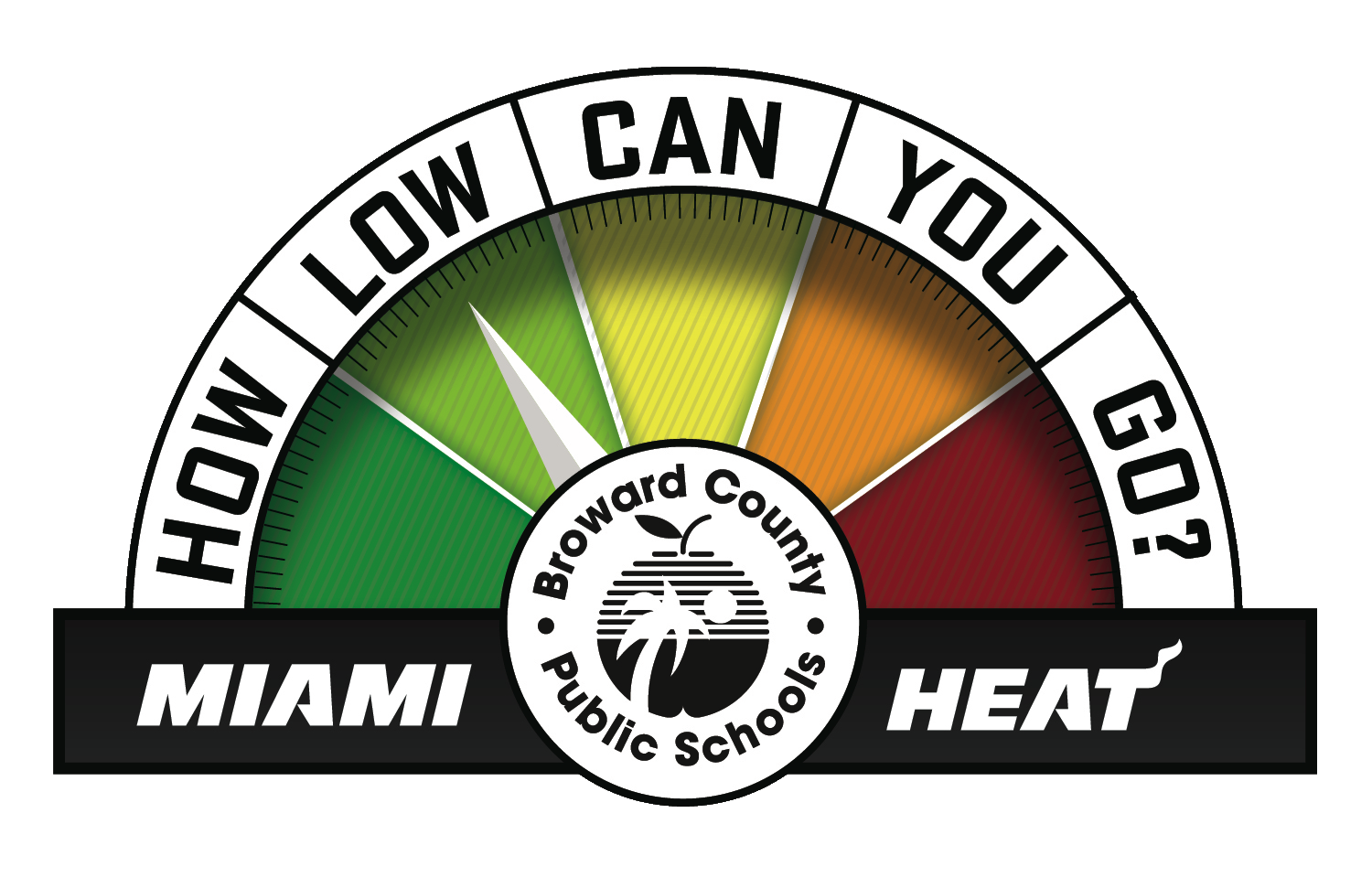 Broward Schools Energy Savings
Contests and Themes to Change Behavior
Buy in from staff – Incentive Program
How Low Can You Go? Energy Challenge
Are You S.E.K.C? –Stopping Excessive Kilowatt Consumption
H.E.R.O Bracelets- Helpful Energy Resource Officer
Lists favorable behaviors
Incentives
Recognition
Social Media
Pledge
Future Possibilities:
*Tri-County School Districts-
      125+schools participate in the HLCYG

*Local Businesses-Pilot Year
10+ Businesses(DHL, Embraer)

*Every NBA Team sponsors surrounding schools districts in the HLCYG in reducing CO2
Broward County Public Schools Environmental Conservation Utility Management Department
Partnership between facilities and key players

Energy Tools for Schools

Utility Management Department

Facilities manages ALL schools energy
“Turn It Off” district emails- custodians, building managers
“The greatest threat to our planet is the belief that someone else will save it.”
			- Robert Swan